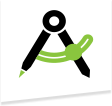 Robots… Robots everywhere
…and they want to take my job
András SOMIKBC Equitas
11/23/2016
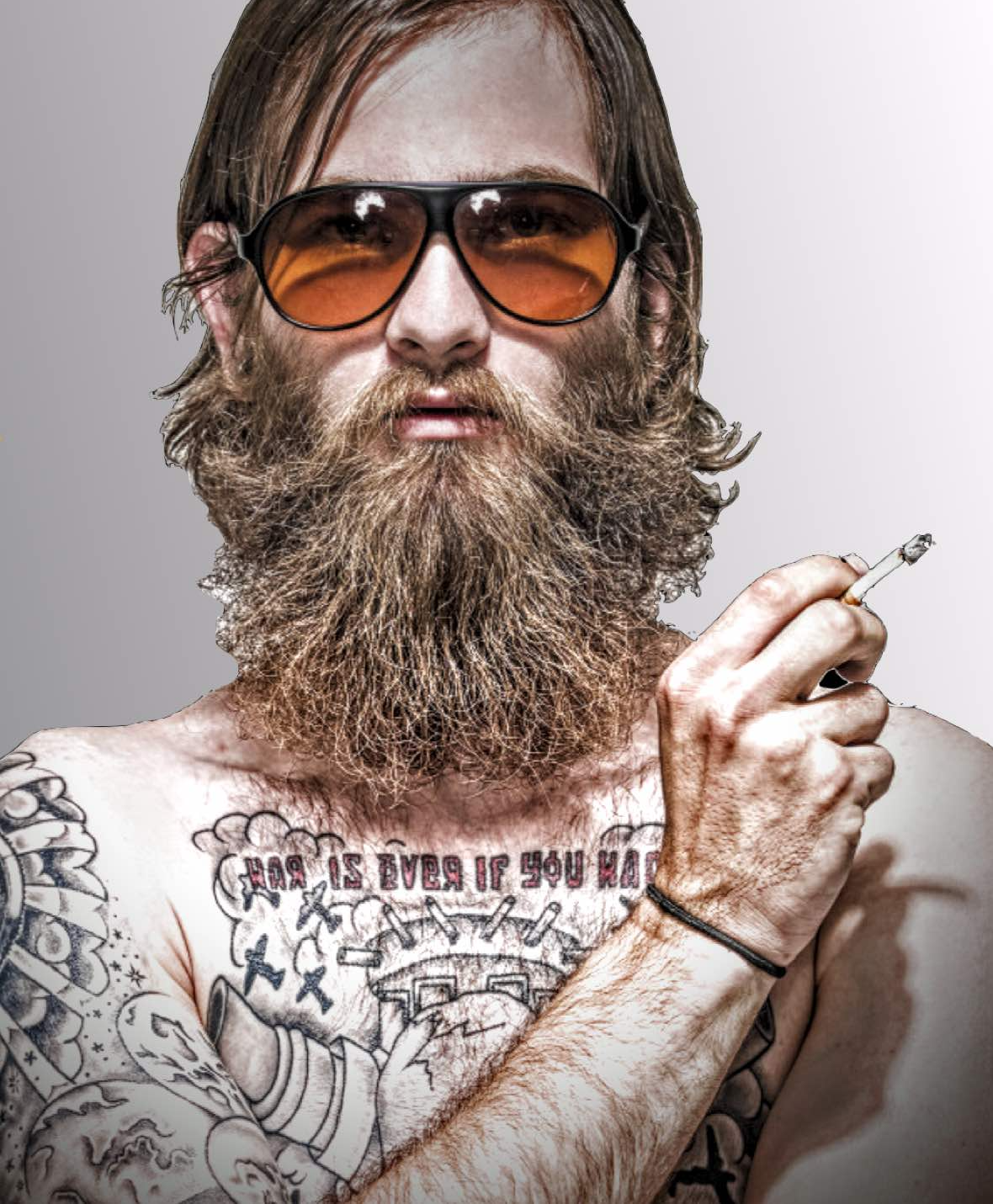 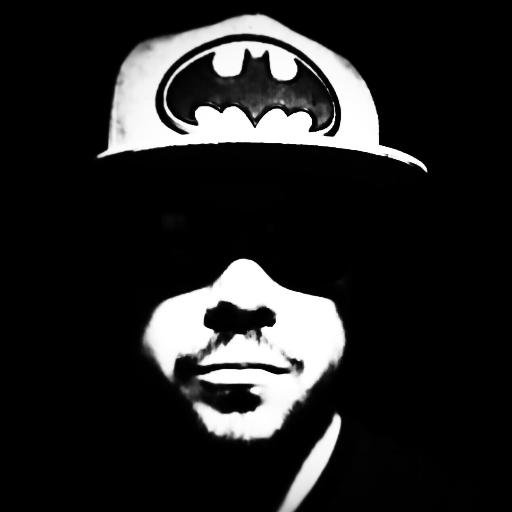 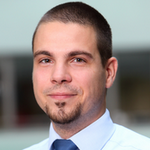 András SOMI

KBC Equitas
https://www.kbcequitas.hu
@somiandras

Dotkom
http://dotkomblog.com
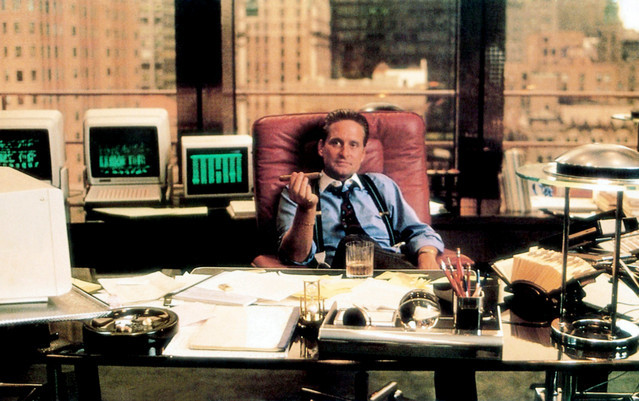 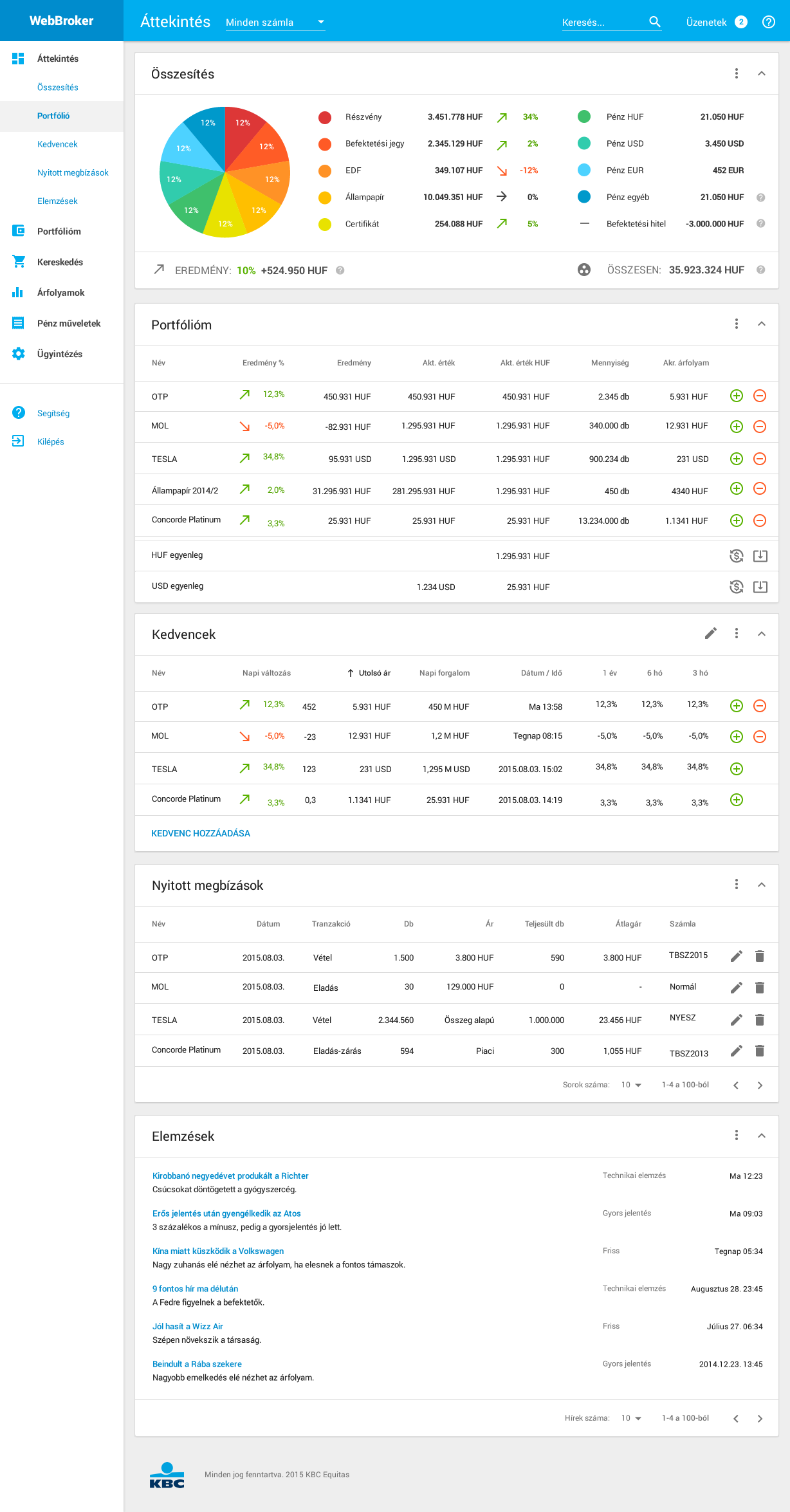 WebBroker
Complexity
Time horizon
Audience
Data volume
Digitalization
UI+AI+B
1.
Discovery
Tradingview
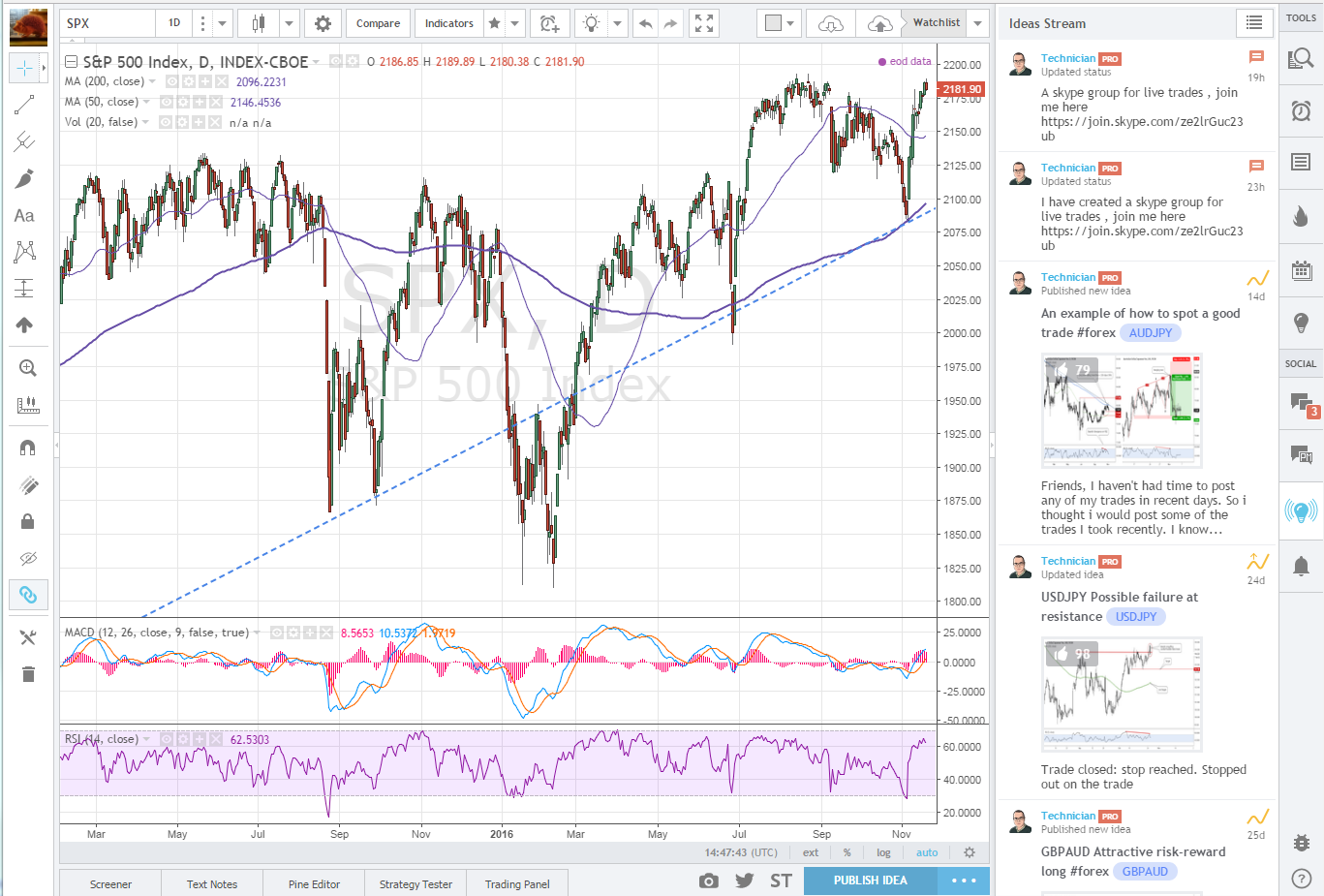 Estimize
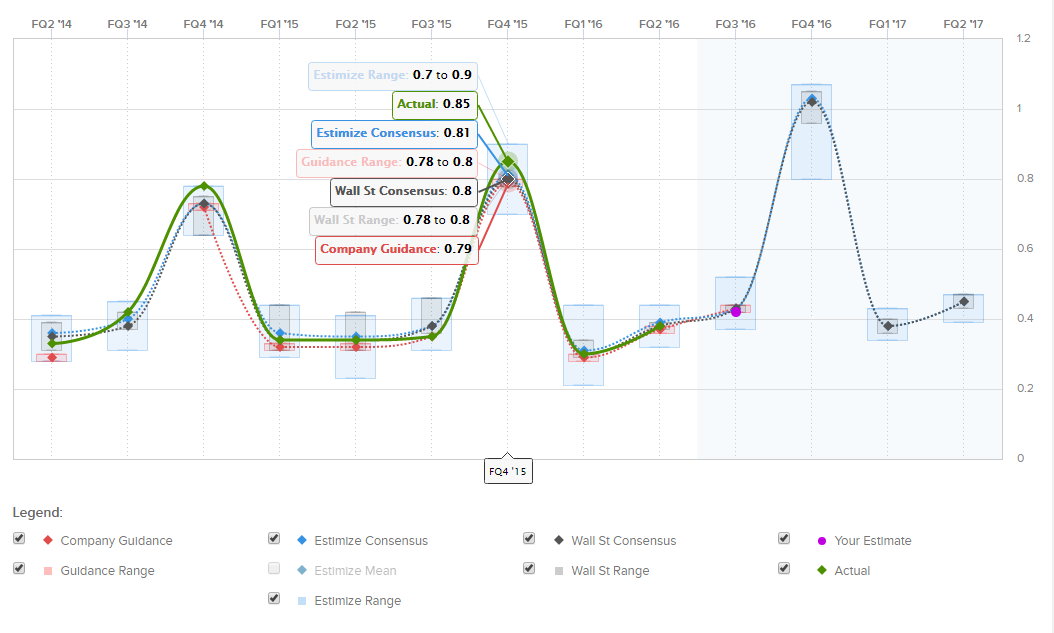 Closingbell
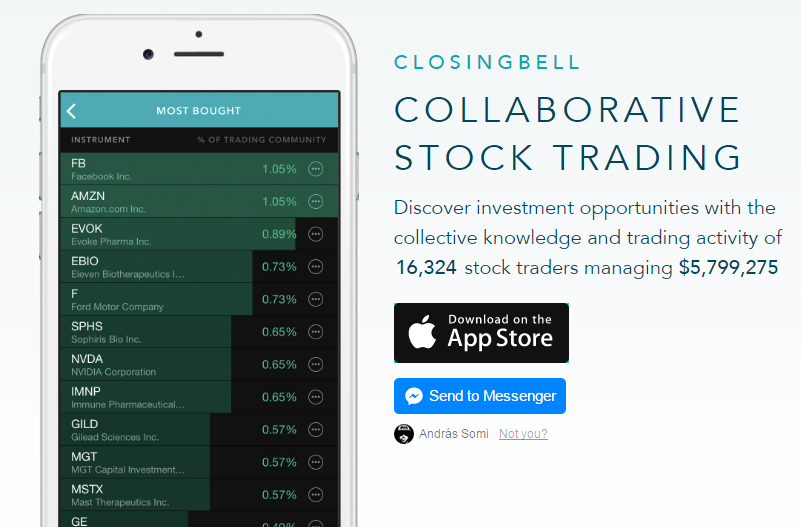 and many more…
1.
Discovery
2.
Transactions
8securities
Robinhood
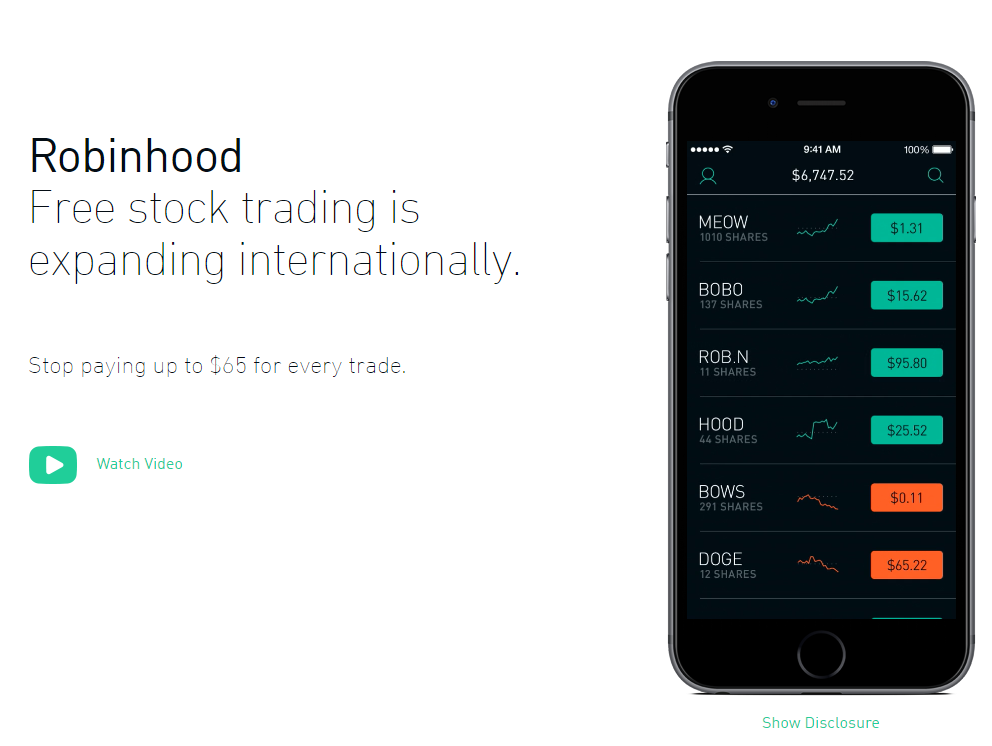 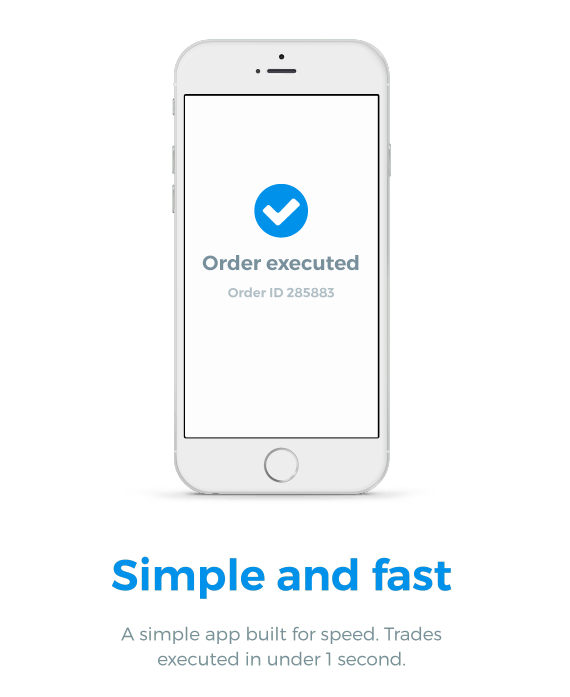 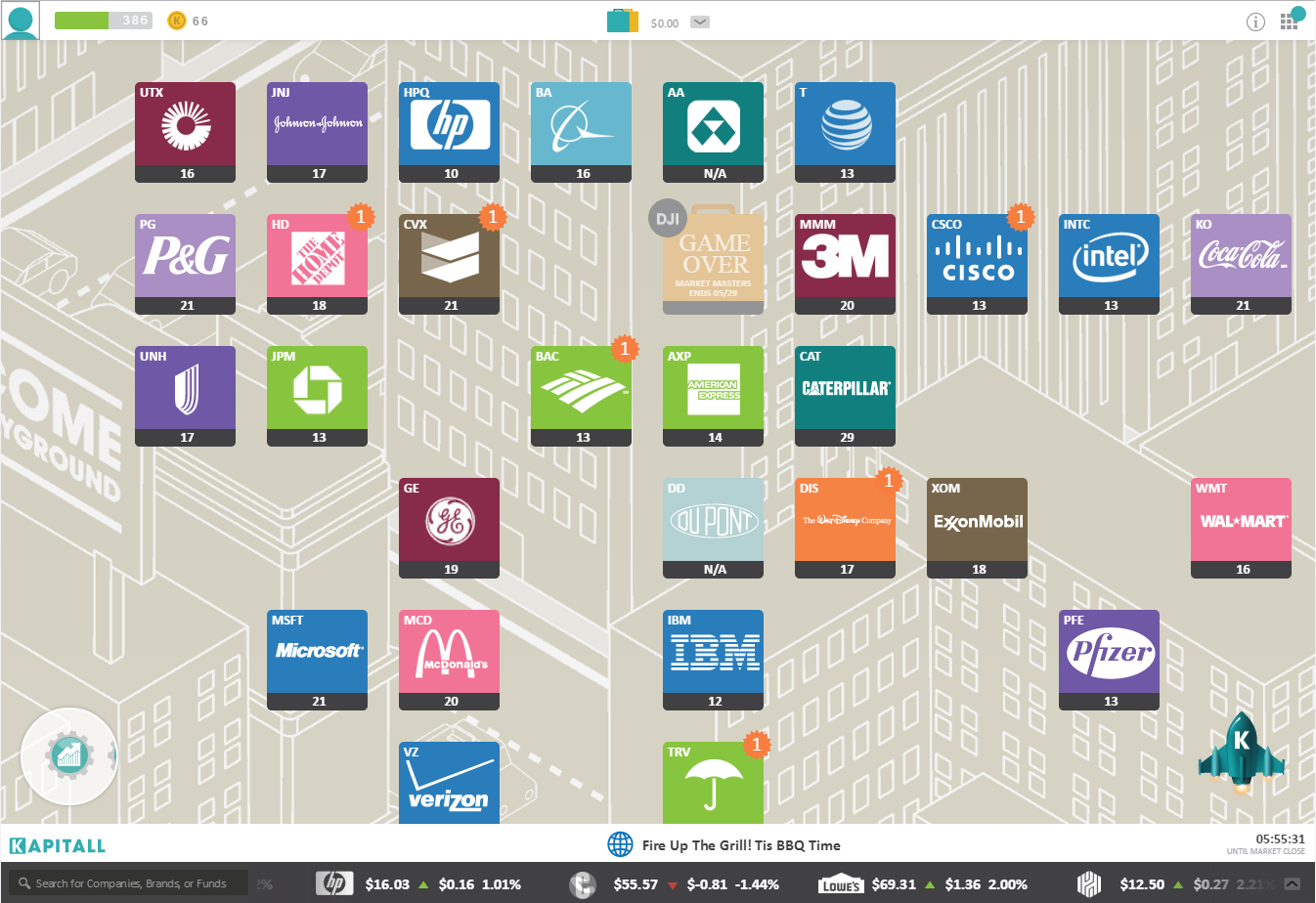 Kapitall
and many more…
1.
Discovery
2.
Transactions
3.
Portfolio
Swanest
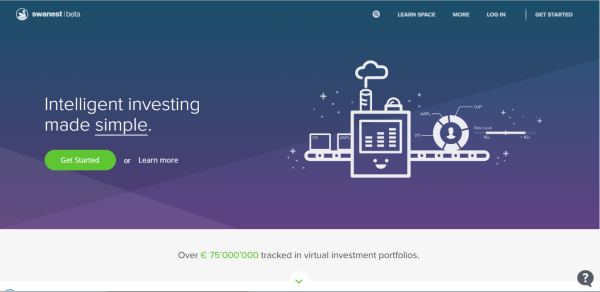 Wealthfront
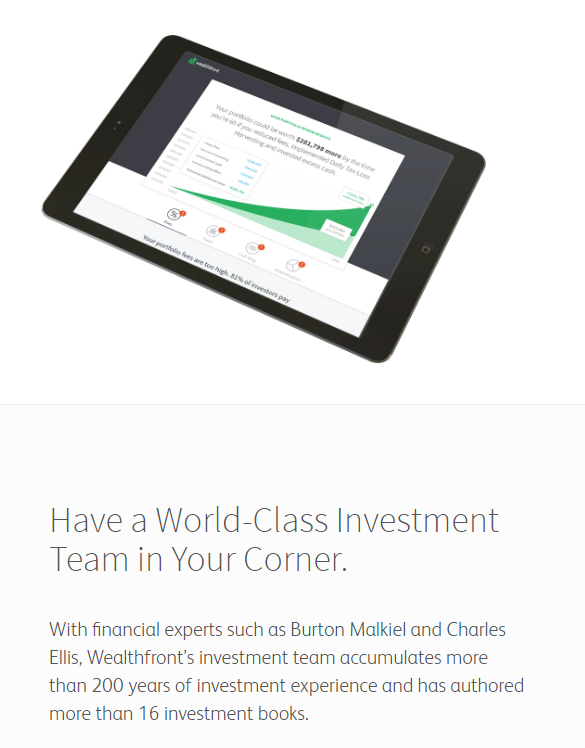 Betterment
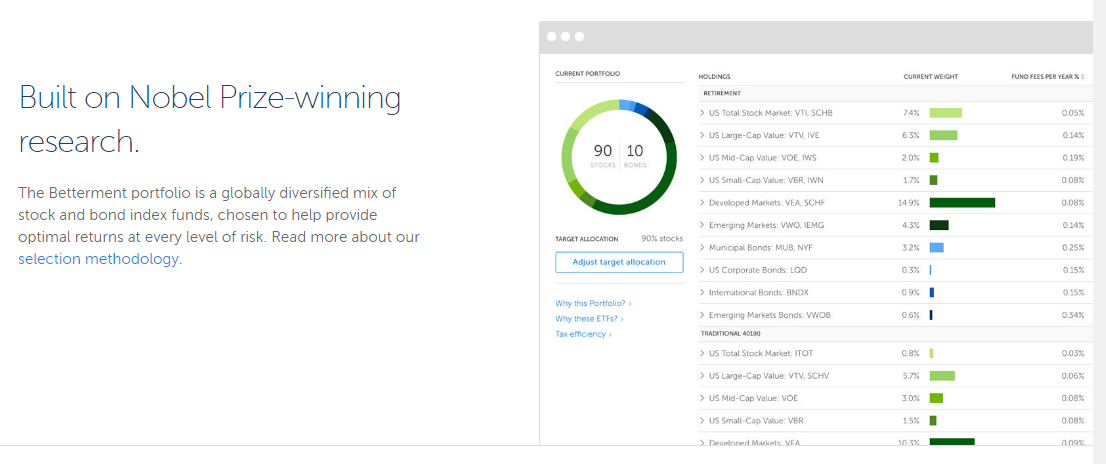 and many more…
1.
Discovery
2.
Transactions
3.
Portfolio
4.
Settlement
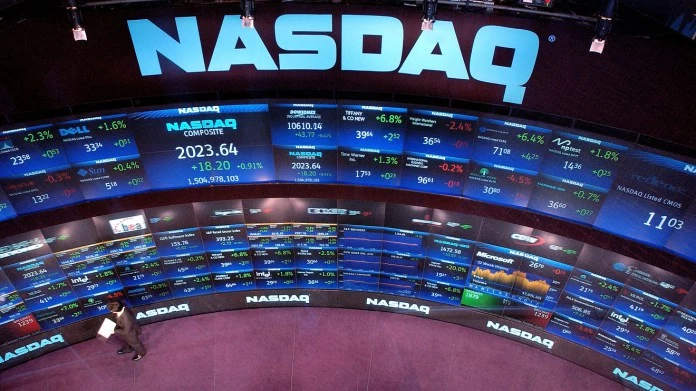 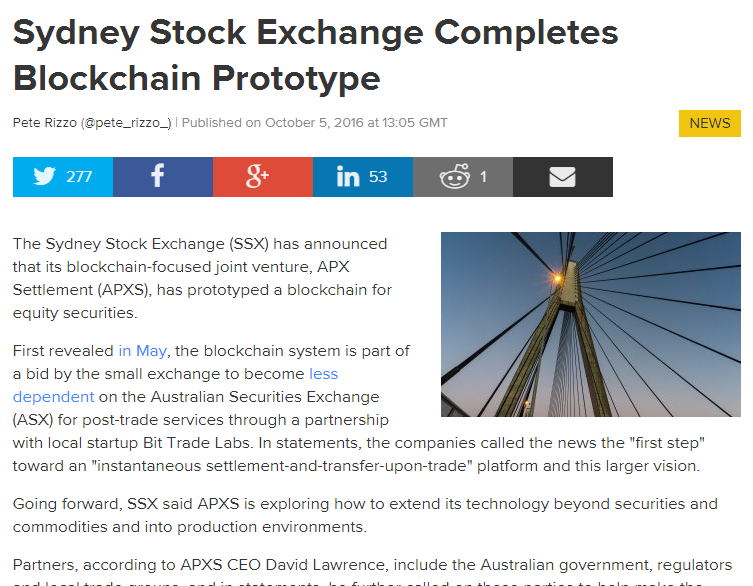 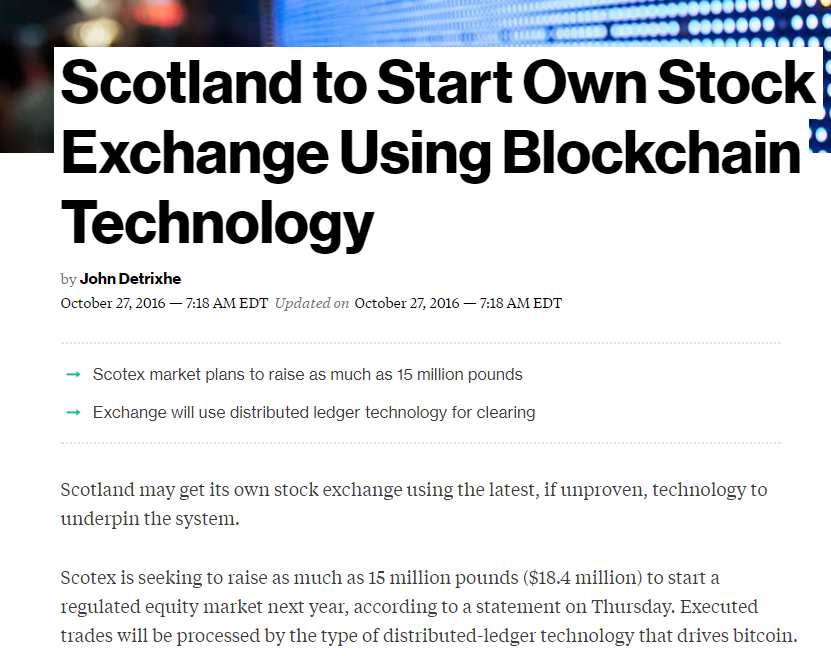 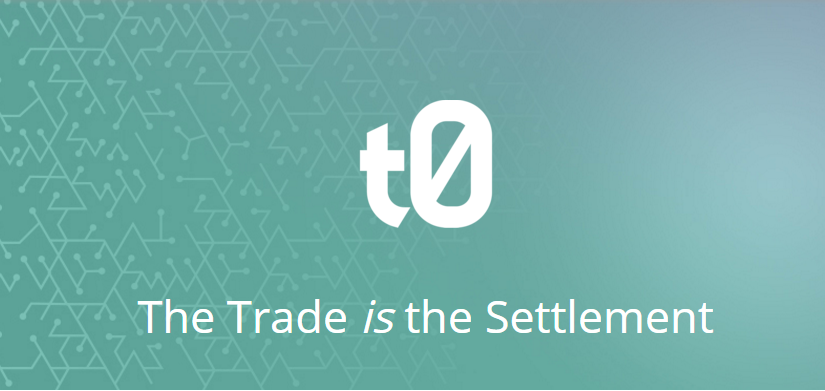 and many more…
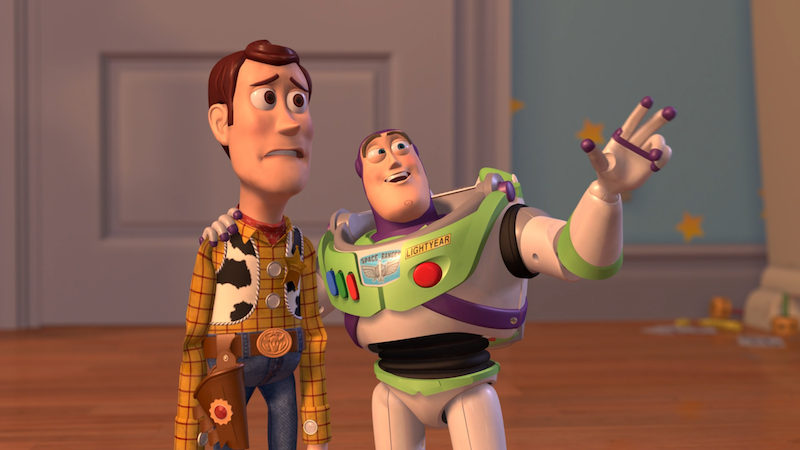 ROBOTS...
ROBOTS EVERYWHERE
Still long way to go…
Cognitive Expert Advisors(5-10)
Machine learning (2-5)
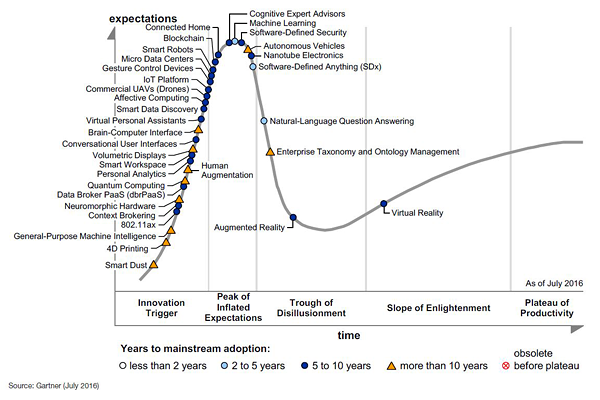 Virtual Personal
Assistants(5-10)
Natural-Language Question Answering (2-5)
Blockchain(5-10)
ConversionalUser Interfaces(5-10)
When will it end?
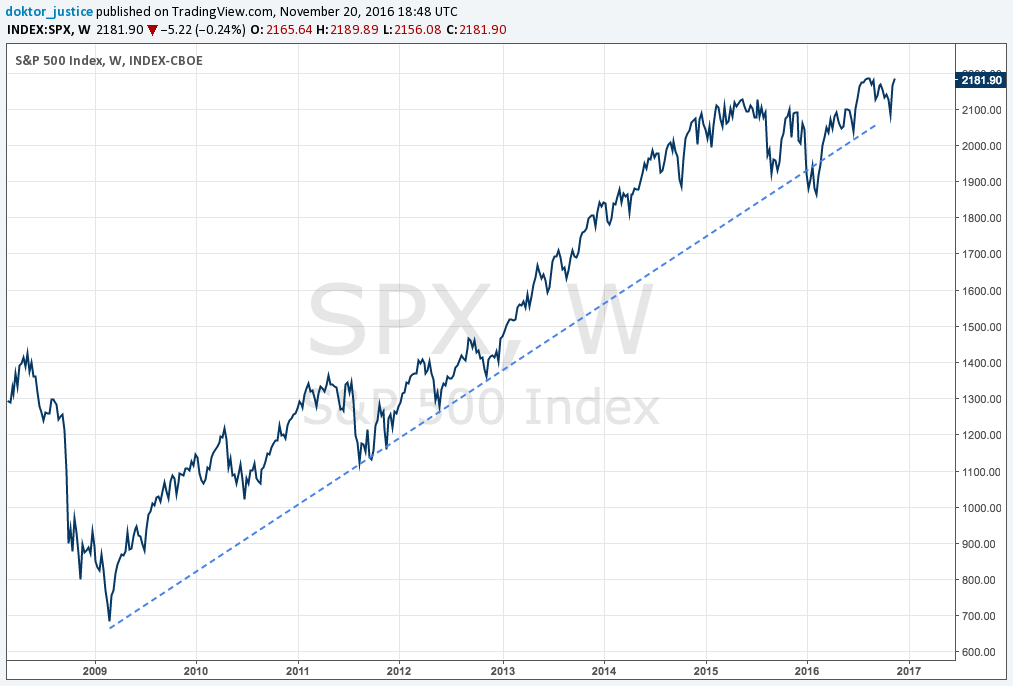 Economy of Scale
Monetization
Regulation
Trust
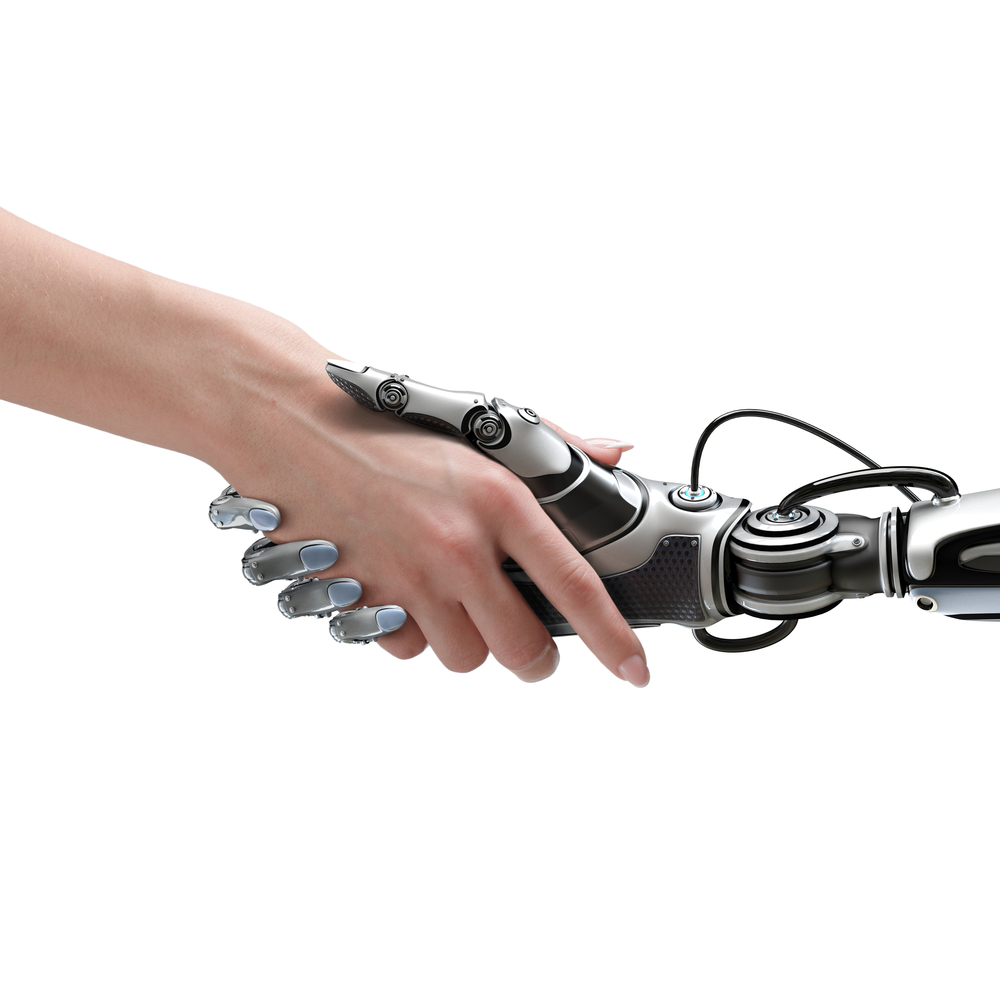 @somiandras